BADANIE RUCHU TURYSTYCZNEGO W WOJEWÓDZTWIE MAŁOPOLSKIM W 2017 ROKU
BADANIE ZREALIZOWANE PRZEZ KONSORCJUM FIRM: PRACOWNIA ANALIZ SPOŁECZNYCH IPSYLON
Iwona Żuk PRACOWANIA BADAWCZA BOSQO Hubert Kawalec
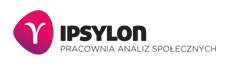 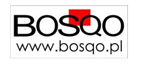 METODOLOGIA BADANIA
Metoda badania: 
 kwestionariuszowy wywiad bezpośredni (PAPI),
 analiza źródeł zastanych (desk research).
Etapy badania: 
 I kwartał 2017 r. – badanie realizowane w styczniu i lutym w 16 lokalizacjach,
 III kwartał 2017 r. – badanie realizowane w lipcu i sierpniu w 25 lokalizacjach.
Grupa docelowa: 
 goście – odwiedzający jednodniowi (osoby nie korzystające z noclegu),
 turyści – osoby spędzające na obszarze Małopolski przynajmniej jedną noc.
Dobór próby: metoda losowa, prośba o udział w badaniu kierowana była do            co dwudziestej osoby odwiedzającej daną lokalizację.
 Czas poboru próby: 3 dni robocze i 3 dni weekendowe, w godz. 9.00 - 19.00.
 Wielkość próby: 6664 odwiedzających, w tym 84% krajowych i 16% zagranicznych.
OSZACOWANIE  LICZBY ODWIEDZAJĄCYCH
Szacuje się, że liczba odwiedzających Małopolskę wzrosła o 7,1% w stosunku do roku 2016, co oznacza blisko 16 milionów odwiedzających region.
Od roku 2009 widoczny jest systematyczny wzrost liczby osób odwiedzających Małopolskę.
(na wykresie podano liczbę odwiedzających w milionach)
OSZACOWANIE LICZBY TURYSTÓW
Szacuje się, że do Małopolski przyjechało w 2017 roku o 6,7% więcej turystów niż w roku 2016, co oznacza, że region odwiedziło 12,3 miliona turystów,                 tj. osób spędzających na obszarze Małopolski co najmniej jedną noc.
Od roku 2009 widoczny jest systematyczny wzrost liczby turystów przyjeżdżających           do Małopolski.
(na wykresie podano liczbę turystów                w milionach)
POCHODZENIE ODWIEDZAJĄCYCH KRAJOWYCH
Odwiedzający krajowi przybywają do Małopolski głównie z woj. małopolskiego (25,8%), śląskiego (13,5%) oraz mazowieckiego (12,5%).
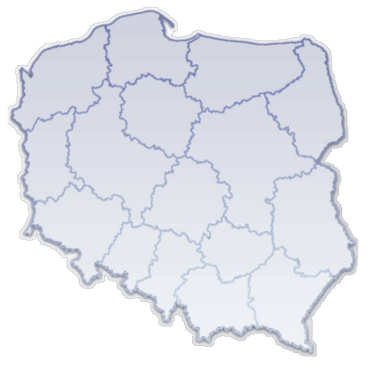 4,5%
2,3%
Wśród turystów najliczniejsi są mieszkańcy Małopolski (17%),            a następnie Mazowsza                  i Śląska.

Wśród gości najliczniejsi są mieszkańcy Małopolski (63%),          a następnie Śląska                      i Podkarpacia.
3,6%
1,8%
2,8%
12,5%
5,4%
2,0%
4,6%
3,3%
5,7%
3,2%
3,9%
13,5%
5,1%
25,8%
POCHODZENIE ODWIEDZAJĄCYCH ZAGRANICZNYCH
Odwiedzający zagraniczni przybywają do woj. małopolskiego najczęściej                   z Wielkiej Brytanii oraz Niemiec. Licznie reprezentowani są także obywatele Włoch i Francji. Łącznie odnotowano obecność rezydentów 57 państw.
Na przestrzeni ostatnich pięciu lat widoczny jest trend spadkowy dotyczący liczby przyjezdnych z Wielkiej Brytanii oraz umocnienie się reprezentacji mieszkańców Włoch i Francji.
WYDATKI ODWIEDZAJĄCYCH MAŁOPOLSKĘ
Szacuje się, że odwiedzający Małopolskę w 2017 roku wydali na jej obszarze niemal 13,5 miliarda złotych. 
Poziom wydatków wzrósł w stosunku do roku ubiegłego o 3,6%, głównie za sprawą większych wydatków turystów krajowych.
Odwiedzający zagraniczni wydają podczas wizyt              w Małopolsce kwoty znacznie wyższe niż odwiedzający krajowi (1400 zł w stosunku do 766 zł)

Pieniądze pozostawione przez odwiedzających zagranicznych stanowią 35% ogółu wydatków.
DŁUGOŚĆ POBYTU TURYSTÓW
Czas pobytu turystów krajowych nie uległ istotnym zmianom w stosunku do roku ubiegłego, natomiast w przypadku turystów zagranicznych uległ nieznacznemu skróceniu. Turyści przebywający w Małopolsce w 2017 roku najczęściej decydowali się na pobyt obejmujący od 4 do 7 nocy, a następnie od 2 do 3 nocy. 
Średni czas pobytu odwiedzających krajowych jest krótszy niż czas pobytu odwiedzających zagranicznych.
Długość pobytu turystów krajowych w latach 2012-2017            Długość pobytu turystów zagranicznych w latach 2012-2017
FORMA ZAKWATEROWANIA TURYSTÓW  KRAJOWYCH
Hierarchia preferowanych form zakwaterowania nie zmieniła się w ostatnich latach. Największą popularnością cieszą się kwatery prywatne (w tym agroturystyczne) oraz pensjonaty. Dopiero na trzeciej pozycji plasują się hotele.
FORMA ZAKWATEROWANIA TURYSTÓW  ZAGRANICZNYCH
Na przestrzeni ostatnich lat hotele stanowią niezmiennie najczęściej wybierany typ obiektów noclegowych. Odsetek nocujących w pensjonatach i kwaterach prywatnych jest znacznie niższy i nie ulega dużym zmianom           w ostatnich latach. Po dużym wzroście w roku 2015, spada odsetek turystów zagranicznych nocujących u rodziny i znajomych.
ŚRODEK TRANSPORTU ODWIEDZAJĄCYCH MAŁOPOLSKĘ
Ponad 70% odwiedzających krajowych przybywa do Małopolski samochodem.                    W drugiej kolejności wykorzystywane są busy i autobusy kursowe, a w przypadku turystów popularne są także autokary wycieczkowe i pociągi.
 
Odwiedzający zagraniczni najczęściej podróżują samochodami, choć skala ich wykorzystania jest mniejsza, ze względu na dużą popularność transportu lotniczego, zarówno wśród turystów (42%), jak i gości (34%).
WIEK ODWIEDZAJĄCYCH
Prawie 74% odwiedzających Małopolskę to osoby do 45 roku życia.
Średnia wieku odwiedzających zagranicznych jest niższa niż w przypadku odwiedzających krajowych. Nemal 53% odwiedzających z innych państw ma nie więcej jak 35 lat. Wśród odwiedzających krajowych najliczniejszą kategorię odwiedzających stanowią osoby między 36 a 45 rokiem życia.
CEL PRZYJAZDU DO MAŁOPOLSKI
We wszystkich czterech kategoriach respondentów dominującymi celami przyjazdu do Małopolski są: wypoczynek, zwiedzanie zabytków oraz turystyka aktywna.
Turystyka aktywna jest istotniejsza dla odwiedzających krajowych, natomiast odwiedzający zagraniczni częściej deklarują chęć zwiedzania zabytków.
Wśród turystów zagranicznych istotnym celem wizyty w Małopolsce są również odwiedziny 
u rodziny lub znajomych oraz rozrywka.

Turyści krajowi stosunkowo często przyjeżdżają              w celach zdrowotnych.
OCENA OFERTY TURYSTYCZNEJ
Jakość niemal wszystkich aspektów oferty turystycznej została oceniona bardzo pozytywnie, na poziomie przekraczającym 4,00 punkty w pięciopunktowej skali ocen (wyjątek stanowi ocena dojazdu dokonana przez odwiedzających krajowych).
Najwyżej oceniana jest atmosfera i życzliwość oraz atrakcje turystyczne, najniżej: dojazd oraz transport i skomunikowanie regionu.
NAJWIĘKSZE ATRAKCJE REGIONU
Kraków utrzymuje swoją pozycję lidera wśród atrakcji turystycznych regionu.
W czołówce hierarchii utrzymuje się Zakopane oraz Kopalnia Soli w Wieliczce. Utrwaliła się wysoka częstotliwość wskazań na góry, natomiast pozycja Oświęcimia (Muzeum Auschwitz-Birkenau) wzrosła.
POZIOM ZADOWOLENIA Z POBYTU
Odwiedzający wyrażają wysoki poziom zadowolenia z pobytu w województwie małopolskim. 
Wysoki i bardzo wysoki poziom zadowolenia deklarowało ponad 88% odwiedzających.
Opinie o niskim lub bardzo niskim poziomie satysfakcji z pobytu wyraził mniej niż 1% odwiedzających. 
Poziom zadowolenia nie różnicuje istotnie odwiedzających krajowych i zagranicznych.
Niemal 99% odwiedzających deklaruje chęć polecenia wizyty w Małopolsce swojej rodzinie i znajomym, a ponad 97% odwiedzających deklaruje chęć ponownego odwiedzenia Małopolski w celach turystycznych.
MOCNE I SŁABE STRONY MAŁOPOLSKI               W OPINII ODWIEDZAJĄCYCH
ŹRÓDŁA WIEDZY O MAŁOPOLSCE
Internet pozostaje kluczowym medium, za pośrednictwem którego odwiedzający poszukują informacji o województwie małopolskim.
Dużą znaczenie mają informacje od członków rodziny i znajomych a także przewodniki oraz foldery i ulotki.
POSTRZEGALNOŚĆ REKLAMY MAŁOPOLSKI
Kontakt z reklamą Małopolski lub reklamą jej poszczególnych atrakcji miało                63% odwiedzających krajowych oraz 35% odwiedzających zagranicznych.
Rezydenci krajowi najczęściej wskazywali na reklamy internetowe oraz telewizyjne, natomiast rezydenci innych państw, na reklamy internetowe oraz foldery i ulotki.
PODSUMOWANIE
Rośnie liczba turystów i gości odwiedzających Małopolskę - zarówno krajowych jak   i zagranicznych.
Województwo małopolskie utrzymuje pozycję lidera (wraz z województwem mazowieckim) w zakresie liczby turystów korzystających z noclegów. 
Rośnie poziom wydatków ponoszonych przez osoby przybywające do Małopolski               w celach turystycznych. 
Najwięcej odwiedzających krajowych przybywa z obszaru województwa małopolskiego, śląskiego i mazowieckiego.
Najwięcej odwiedzających zagranicznych przyjeżdża z Wielkiej Brytanii i Niemiec. Rośnie reprezentacja rezydentów Włoch i Francji. 
Turystyka aktywna utrwala swą pozycję wśród trzech najważniejszych celów przyjazdu do Małopolski, a zainteresowanie ofertą narciarską stale rośnie.
PODSUMOWANIE
Internet jest podstawowym źródłem wiedzy na temat Małopolski – korzysta z niego około 70% odwiedzających.
Zasięg oddziaływania reklamy zachęcającej do odwiedzenia Małopolski i jej atrakcji jest duży. Kontakt z tego typu reklamą miało niemal 2/3 odwiedzających krajowych i ponad 1/3 odwiedzających zagranicznych. 
Poziom satysfakcji z pobytu jest bardzo wysoki. Niski lub bardzo niski poziom zadowolenia zadeklarowało zaledwie 0,9% odwiedzających. Niemal 99% odwiedzających poleciłoby pobyt w Małopolsce swoim bliskim, a ponad 97% chciałoby ją odwiedzić ponownie
Średnie ocen jakości oferty narciarskiej, oferty agroturystycznej i oferty dla osób podróżujących z dziećmi wzrosły w  porównaniu z rokiem ubiegłym.
Ponad 62% rezydentów innych państw, którzy odwiedzają Małopolskę, to osoby nie związane z Polską (brak polskiego pochodzenia i rodziny w Polsce), co świadczy o dużej zdolności regionu do przyciągania odwiedzających zagranicznych jedynie swoimi walorami.
DZIĘKUJEMY ZA UWAGĘ!